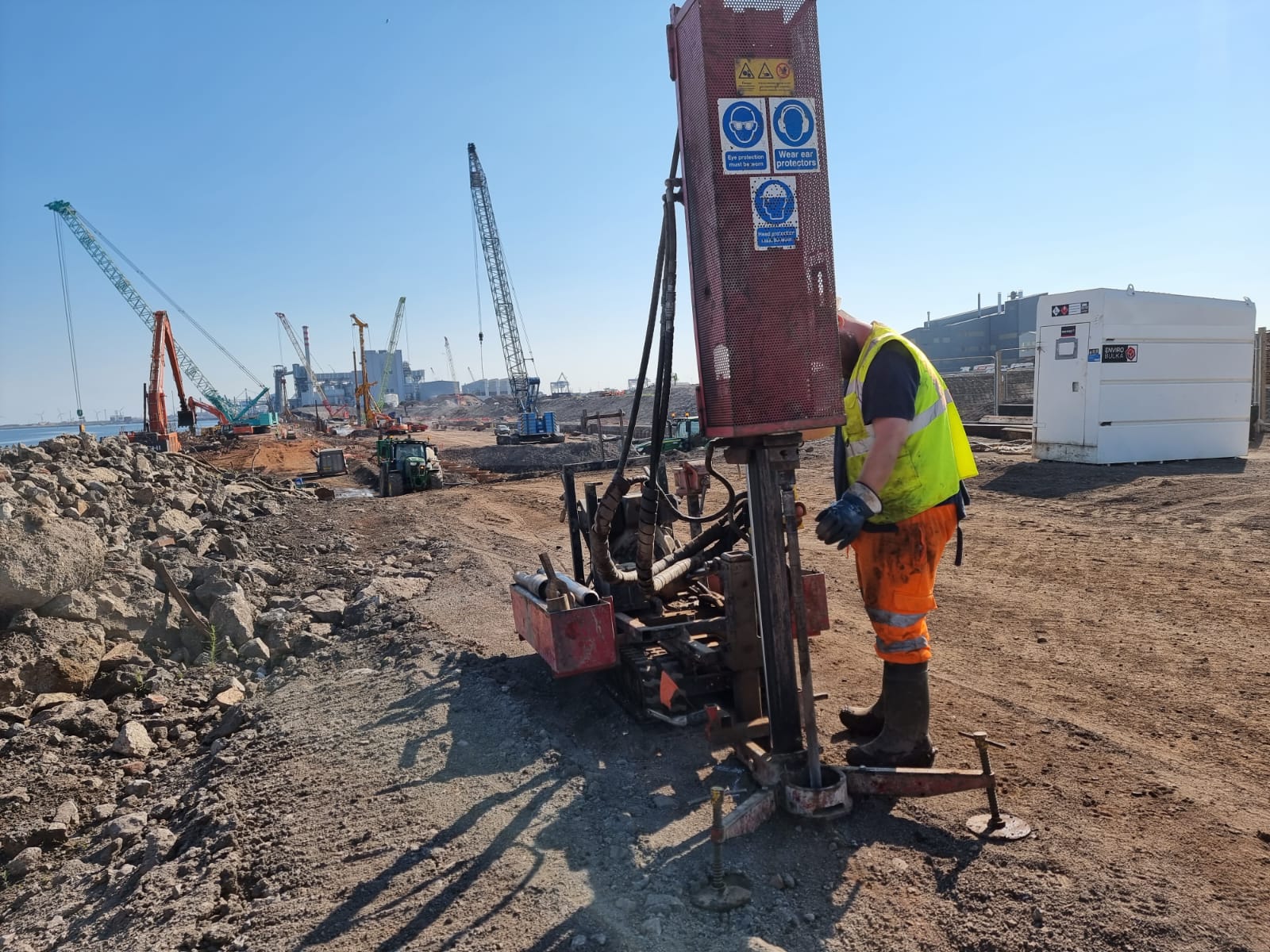 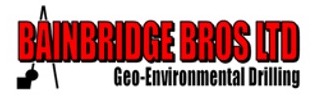 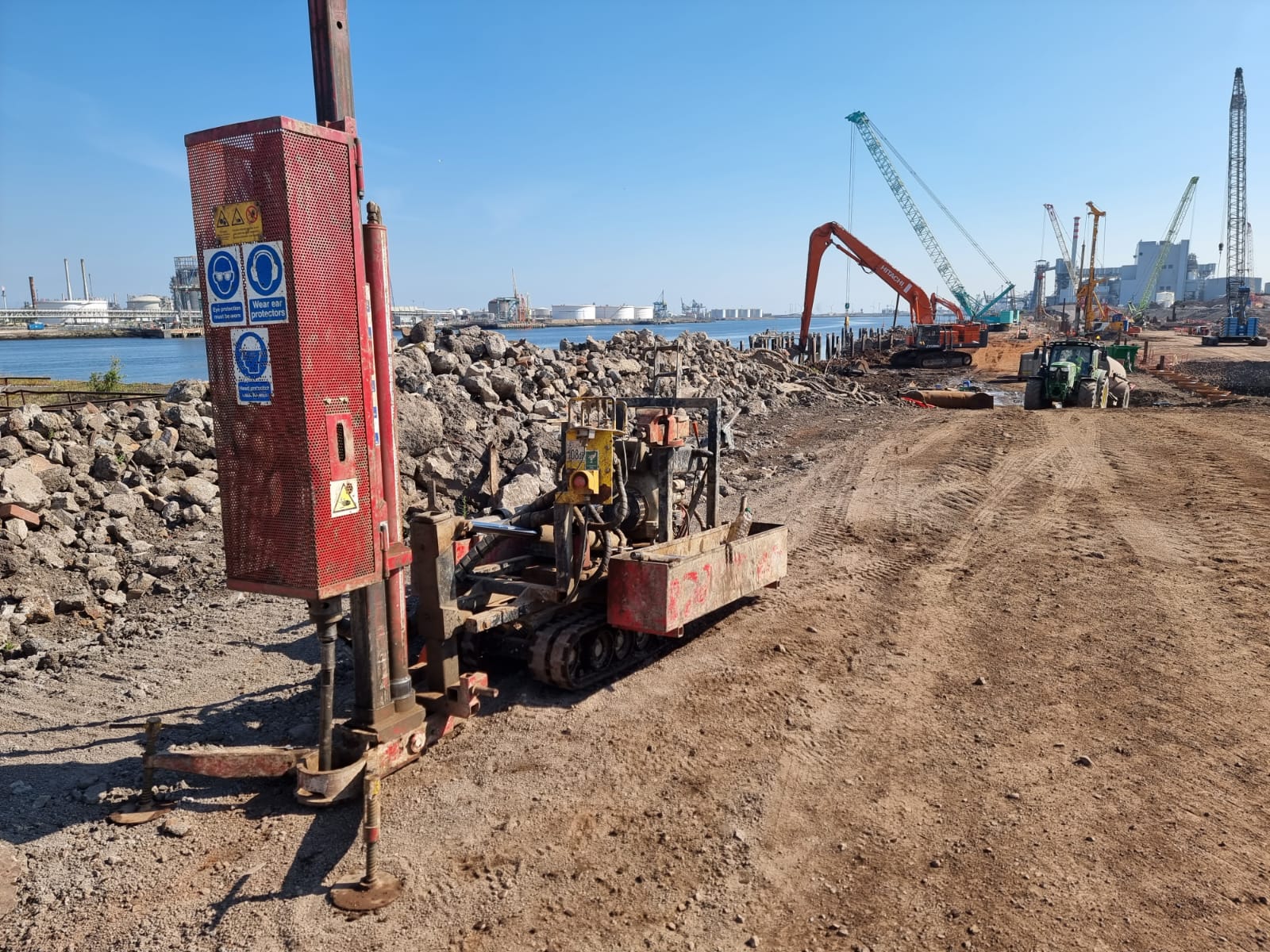 office@bainbridgebrosltd.co.uk www.bainbridgebrosltd.co.uk 
83 Greta Road, Norton, Stockton-on-Tees, TS20 1BA